Unterweisungsmodul
Geräte mit Heizelementen
Rev. 03_2021-05-10
In diesem Modul lernt man unter anderem:
Was bei Geräten mit Heizelementen zu beachten ist
Welche nicht-brennbaren Unterlagen geeignet sind
Welche Vorgehensweisen richtig sind
2
Hinweis: Sämtliche Inhalte dieser Präsentation sind urheberrechtlich geschützt. Die Verwendung der Inhalte, auszugsweise oder in der Gesamtheit, ist ohne Zustimmung des Urhebers bzw. Autors verboten. Verletzungen des Urheberrechts werden rechtlich verfolgt.
Geräte mit Heizelementen
Ableitung der rechtlichen Grundlagen; 
Beispiele aus der Praxis
Auswahl elektrischer Betriebsmittel - Brandgefahr
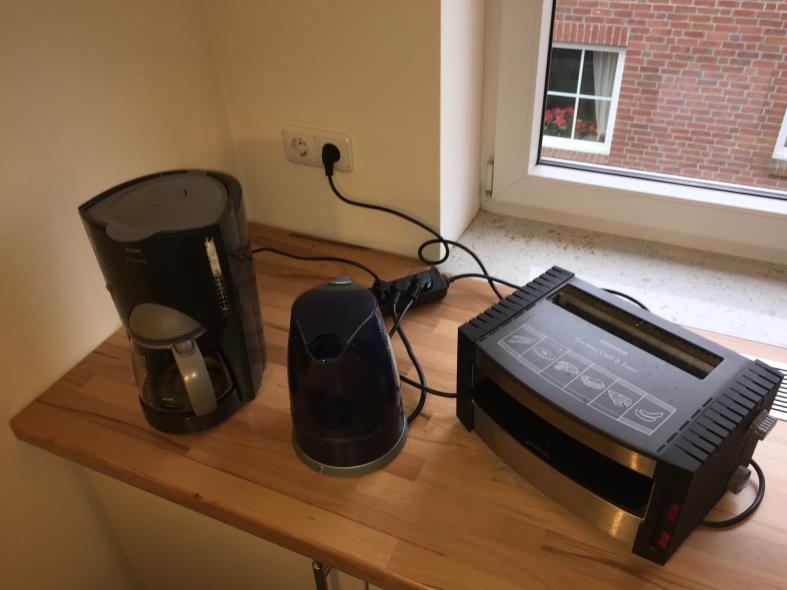 Quelle: R.O.E. GmbH
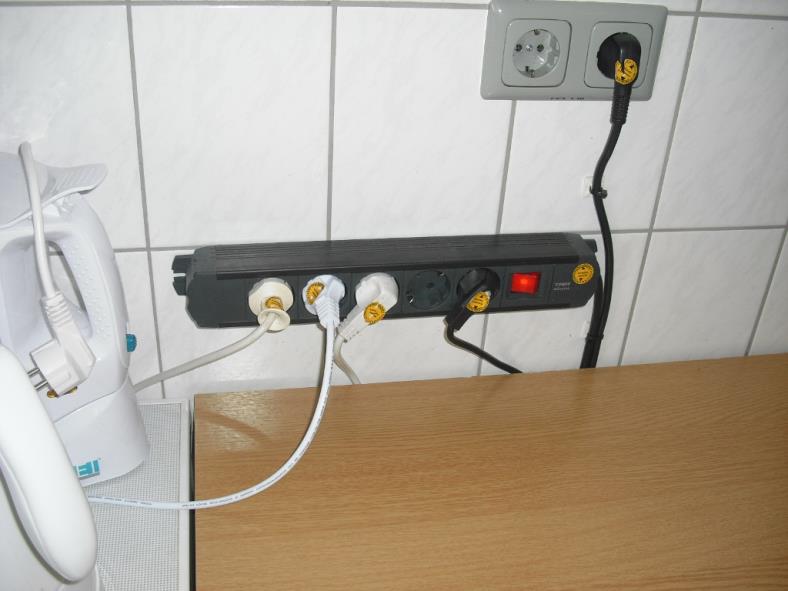 Quelle: R.O.E. GmbH
4
Auswahl elektrischer Betriebsmittel - Brandgefahr
Brandent-stehung durch Fehler an elektrischen Betriebsmitteln (z.B. Isolations-fehler) oder durch Überlastung von Anschluss-punkten
5
Auswahl elektrischer Betriebsmittel - Brandgefahr
Bestimmungs- gemäßer Gebrauch:
Mit dem Wasserkocher können Sie haushalts-übliche Mengen heißen Wassers zuzubereiten. Das Gerät ist ausschließlich für den Privatgebrauch bestimmt und ist nicht für den professionellen Betrieb ausgelegt.
Verwenden Sie das Gerät nur wie in dieser Gebrauchsanleitung beschrieben. Jede andere Verwendung gilt als nicht-bestimmungs-gemäß und kann zu Sachschäden oder sogar zu Personenschäden führen. Der Hersteller übernimmt keine Haftung für Schäden, die durch nicht-bestimmungs-gemäßen Gebrauch entstanden sind.
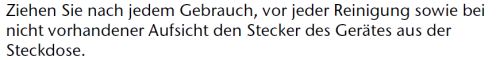 Quelle: R.O.E. GmbH
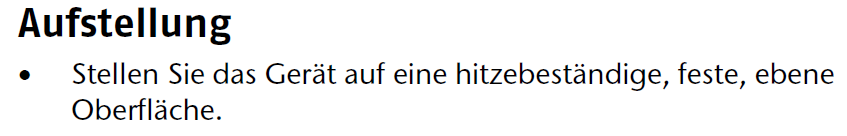 6
Auswahl elektrischer Betriebsmittel - Brandgefahren
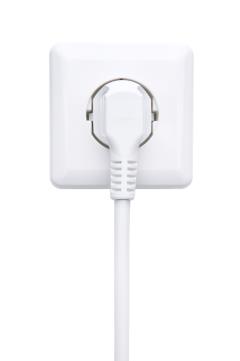 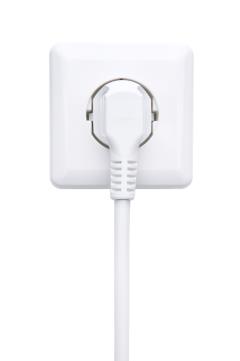 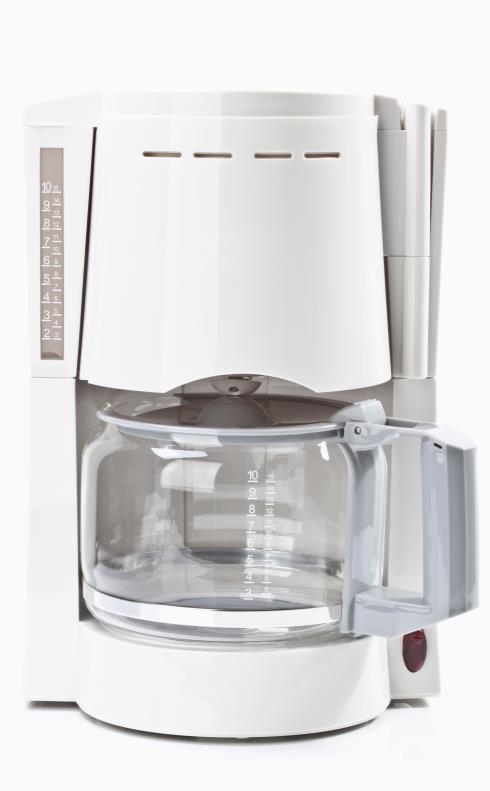 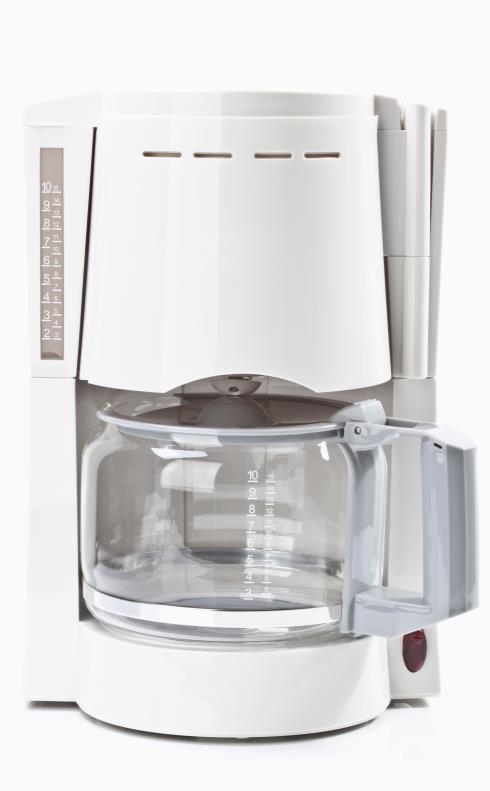 L1
N
N
L1
Außenleiter ausgeschaltet
Neutralleiter ausgeschaltet
Quelle: R.O.E. GmbH
Quelle: R.O.E. GmbH
7
BetrSichV 2015 - Anwendungsbereich und Zielsetzung
§ 1 Anwendungs-bereich und Zielsetzung
Diese Verordnung gilt für die Verwendung von Arbeits-mitteln. Ziel dieser Verordnung ist es, die Sicherheit und den Schutz der Gesundheit von Beschäftigten bei der Verwendung von Arbeitsmitteln zu gewährleisten. Dies soll insbesondere erreicht werden durch
die Auswahl geeigneter Arbeitsmittel und deren  sichere Verwendung,
die für den vorgesehenen Verwendungszweck  geeignete Gestaltung von Arbeits- und Fertigungsverfahren 		              
sowie
die Qualifikation und Unterweisung der Beschäftigten. 			     […]
8
GefährdungsbeurteilungInformationsbeschaffung
Vor dem Beginn der Gefährdungsbeurteilung muss sich der Arbeitgeber alle erforderlichen Informationen beschaffen.
Im wesentlichen Herstellerinformationen (Gebrauchs- und Betriebsanleitungen).
Bei der Informationsbeschaffung kann der Arbeitgeber davon ausgehen, dass die vom Hersteller des Arbeitsmittels mitgelieferten Informationen zutreffend sind, es sei denn, dass er über andere Erkenntnisse verfügt.
9
Auswahl elektrischer BetriebsmittelBrandgefahren / Normative Forderungen
DIN VDE 0105-100 „ Betrieb von elektrischen Anlagen“
4.1.111.2 Betriebsmittel, insbesondere Wärmegeräte, sind so aufzustellen und zu betreiben, dass sie keinen Brand verursachen können.
BGHW-Merkblatt 18  (BGI 562 „Brandschutz“ wurde zurückgezogen)
Gas- und Elektrokocher sowie Bügeleisen und ähnliche Wärmegeräte nur auf feuerbeständigen Unterlagen abstellen.
VDS 2000 „Brandschutz im Betrieb“
Elektrische Betriebsmittel, z.B. Leuchten, Schaltgeräte, sind auf nichtbrennbaren Unterlage montiert.
VDS 2015 „Elektrische Geräte und Anlagen“
Deshalb ortsveränderliche Elektrogeräte stets auf eine feuerfeste Unterlage und in ausreichendem Abstand von brennbaren Gegenständen stellen bzw. benutzen.
Abschalten mit vorhandenen Geräteschaltern ist in der Regel nicht ausreichend, da diese im allgemeinen nur einpolig abschalten. Ortsveränderliche Geräte, insbesondere Elektro-Wärmegeräte, sind nach dem  Gebrauch durch Ziehen des Steckers vom Netz zu trennen.
10
Geräte mit Heizelementen
Schutzmaßnahmen und Verhaltensregeln
Auswahl elektrischer BetriebsmittelBrandgefahren / Technische Lösung
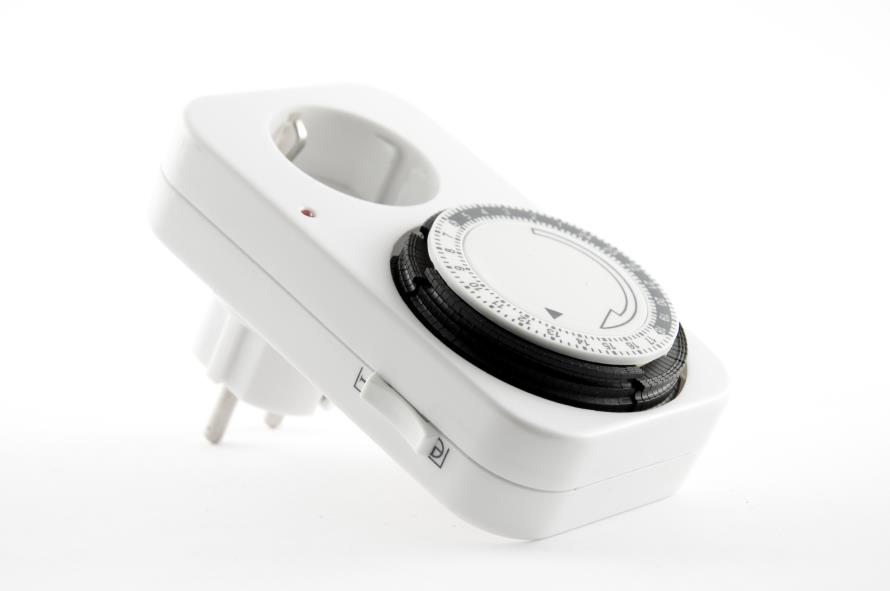 Quelle: MEBEDO Akademie GmbH
Bestimmungsgemäße Verwendung beachten!
Quelle: R.O.E. GmbH
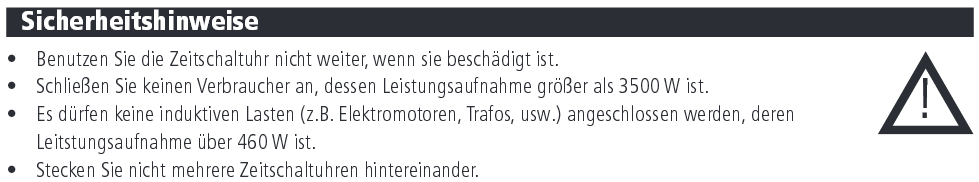 Quelle: R.O.E. GmbH
12
Auswahl elektrischer BetriebsmittelBrandgefahren / Organisatorische Lösung
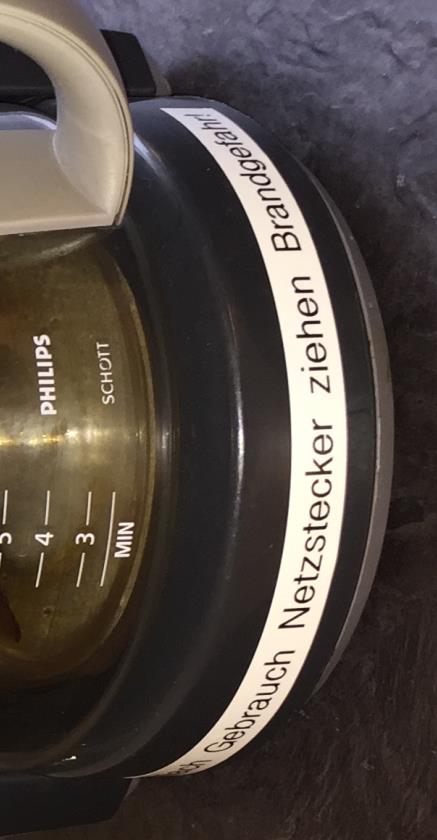 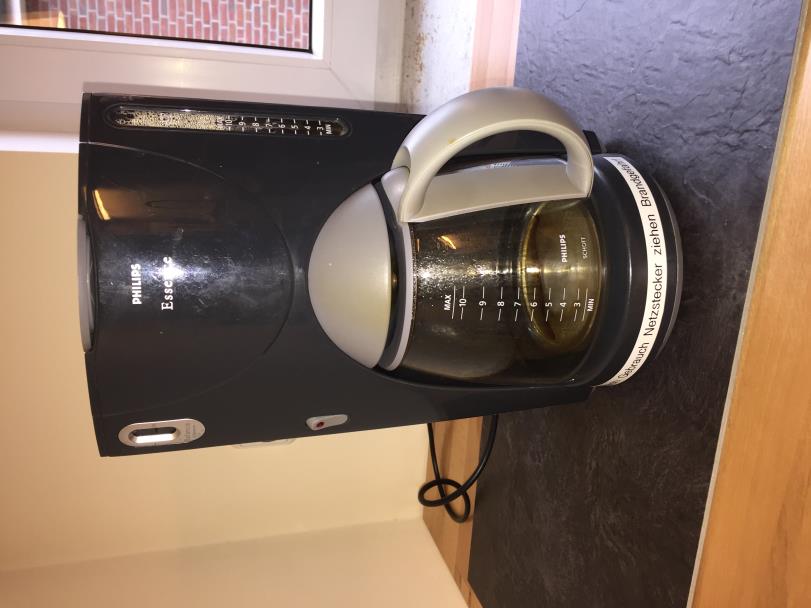 Quelle: R.O.E. GmbH
Quelle: R.O.E. GmbH
13
Geräte mit Heizelementen
Arbeitsanweisung
Auswahl elektrischer BetriebsmittelArbeitsanweisung/ Organisatorische Lösung
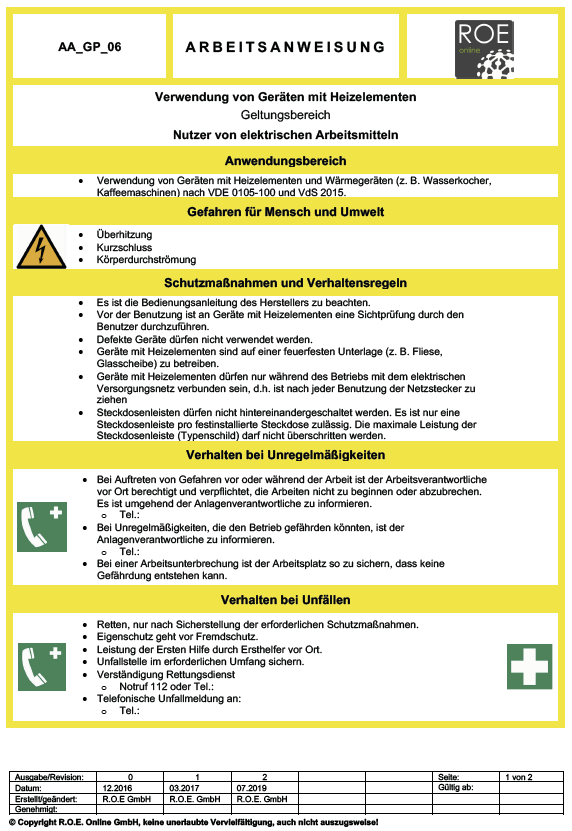 Quelle: R.O.E. GmbH
15
Was man jetzt wissen sollte:
Was ist bei Geräten mit Heizelementen zu beachten?
Welche nicht-brennbaren Unterlagen sind geeignet?
Welche Vorgehensweisen sind richtig?
16
Hinweis: Sämtliche Inhalte dieser Präsentation sind urheberrechtlich geschützt. Die Verwendung der Inhalte, auszugsweise oder in der Gesamtheit, ist ohne Zustimmung des Urhebers bzw. Autors verboten. Verletzungen des Urheberrechts werden rechtlich verfolgt.